BRK2035
Learn about Office 365 Advanced Threat Protection
Jason Rogers & Phil Newman
Program Managers on O365
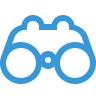 Threat landscape

Solid protection

Full-suite solution

Threat Intelligence

Rich investigation
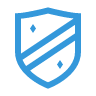 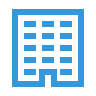 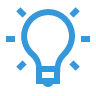 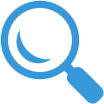 Threat landscape
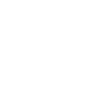 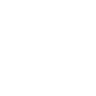 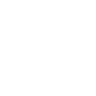 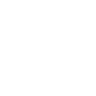 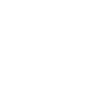 Email threats
Spear-phish
Malware
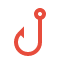 Phish
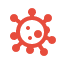 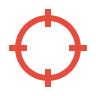 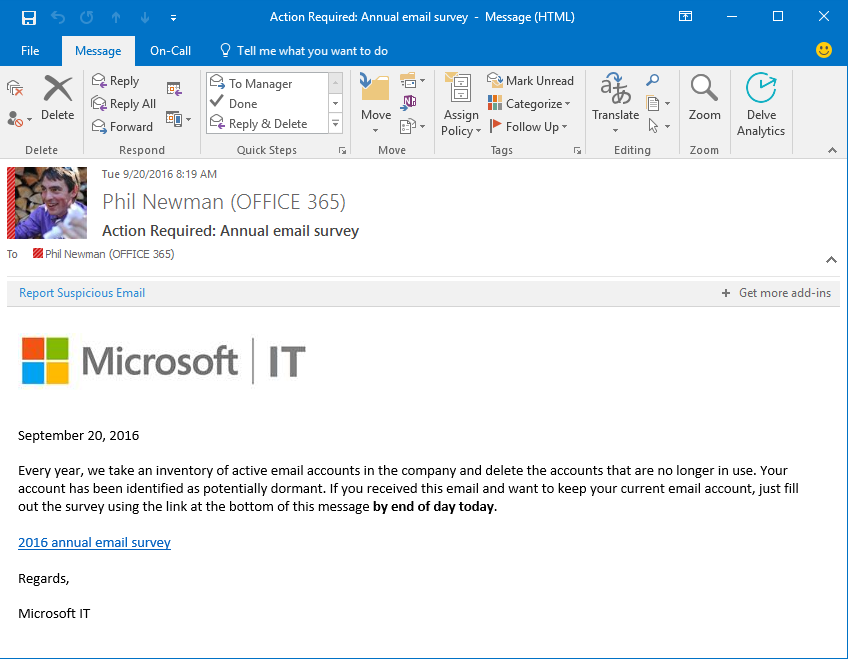 Phishing is a social engineering tactic used to turn attack targets into victims
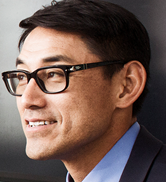 Joe Smith (IT)
Looks legit: Sender has presence, branding is accurate, URLs seem right
Sense of urgency: The attacker wants the victim to act quickly and not raise suspicion
Lures the user: The goal is to get the user to click a link or run an attachment
http://microsoftit.com/survey
Email threats
Spear-phish
Malware
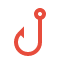 Phish
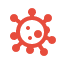 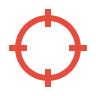 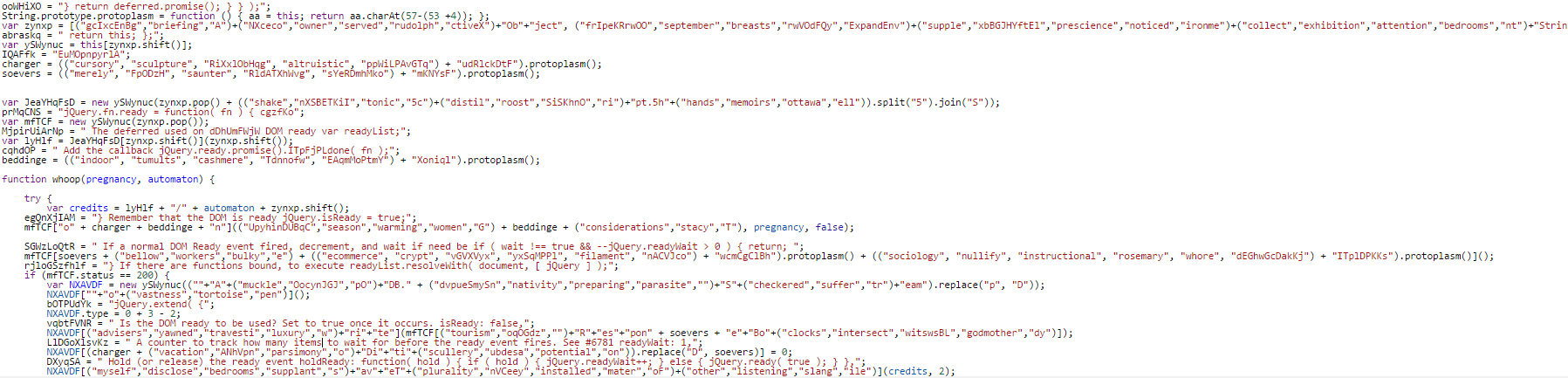 Malware attacks use malicious code to exploit a victim’s computer
Stealthy attack: Constantly morphing to evade detection
No-vuln: Uses macros and JavaScript to plant a virus, not a patchable vulnerability
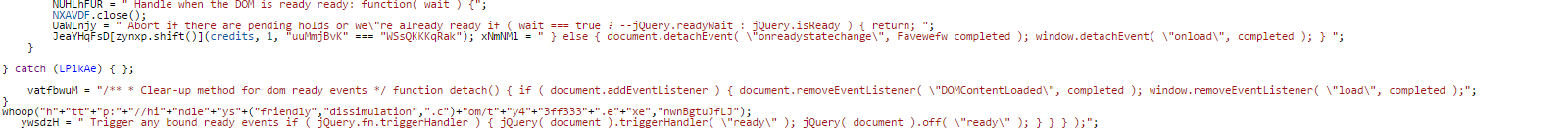 The attachment is only stage 1: Most email malware just is a lightweight downloader
Sample: Ransomware downloader
Email threats
Spear-phish
Malware
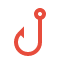 Phish
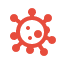 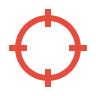 Spear-phishing attacks attempt to compromise a high-value target
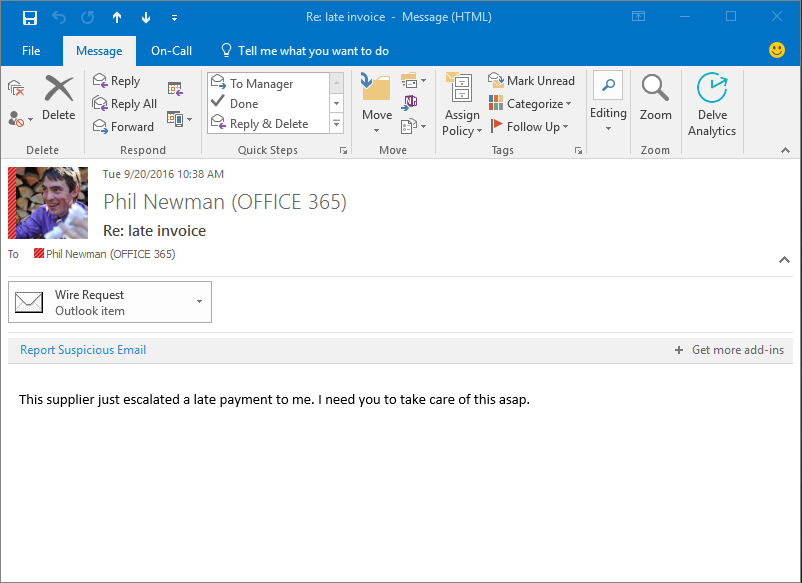 Low volume, big payday: Highest degree of personalization and largest expected payout
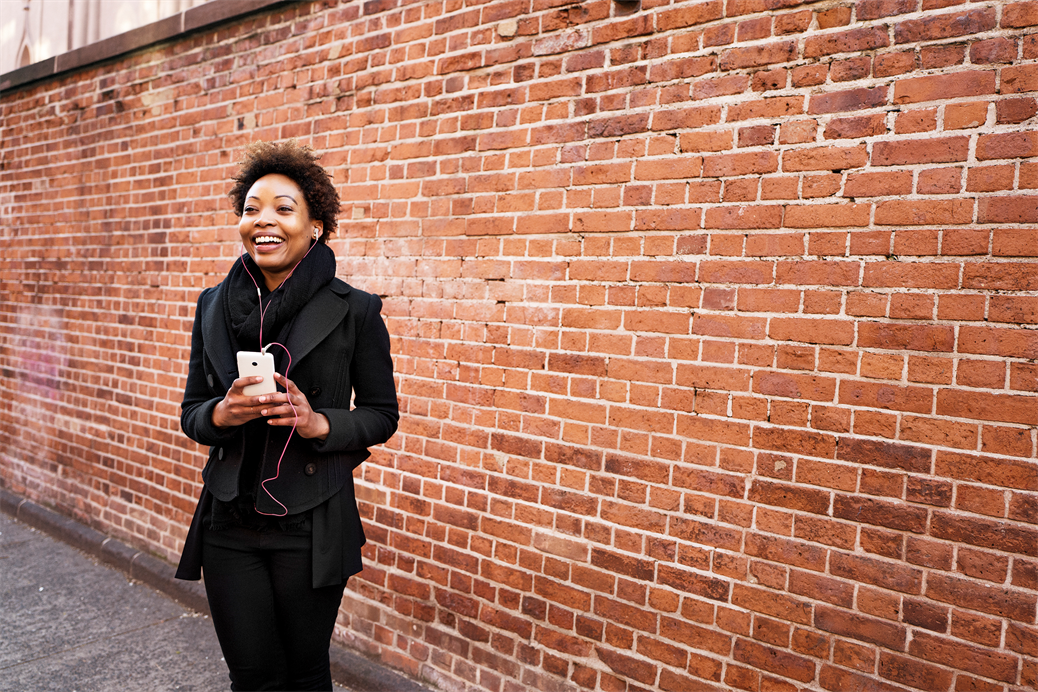 Wendy Johnson (CEO)
Al Frank (Payments)
No detectable threat: No malware or malicious URL used in email
Exploits personal relationships: Use of spoofing and lookalike domains
Attack Progression
Ransom payment from user ($$)
Database exfiltration ($$$$)
Stolen credentials ($)
Steal OneDrive for Business files ($$)
Phish URL click
Explore SPO to find files
Spear-phish
Phish mail
Insider sells data ($$$$)
Attack Severity (business impact)
Commodity
Targeted
Advanced Persistent Threat
Behind the attack – Locky Distribution
Attacker
Zombie computers
Targets
Goal: Steal money from victims

Plan: Infect with victims with ransomware and demand bitcoin payment
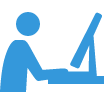 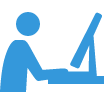 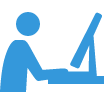 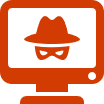 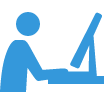 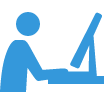 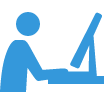 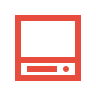 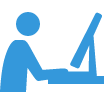 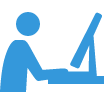 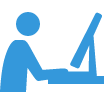 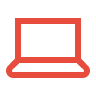 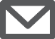 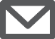 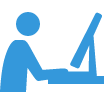 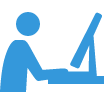 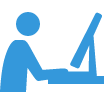 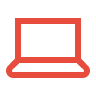 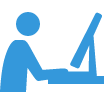 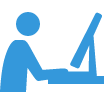 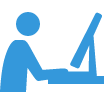 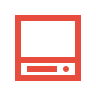 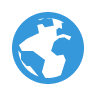 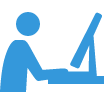 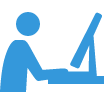 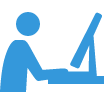 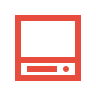 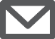 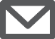 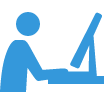 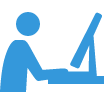 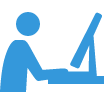 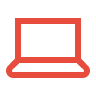 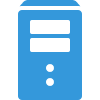 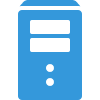 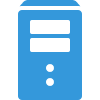 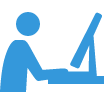 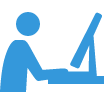 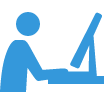 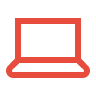 Start campaign
Update payload
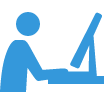 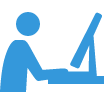 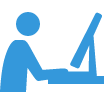 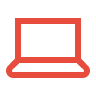 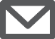 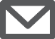 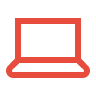 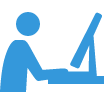 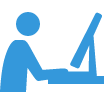 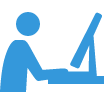 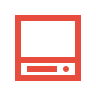 Command and control
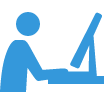 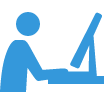 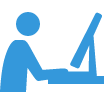 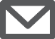 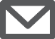 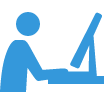 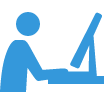 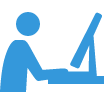 Behind the attack – Locky Distribution
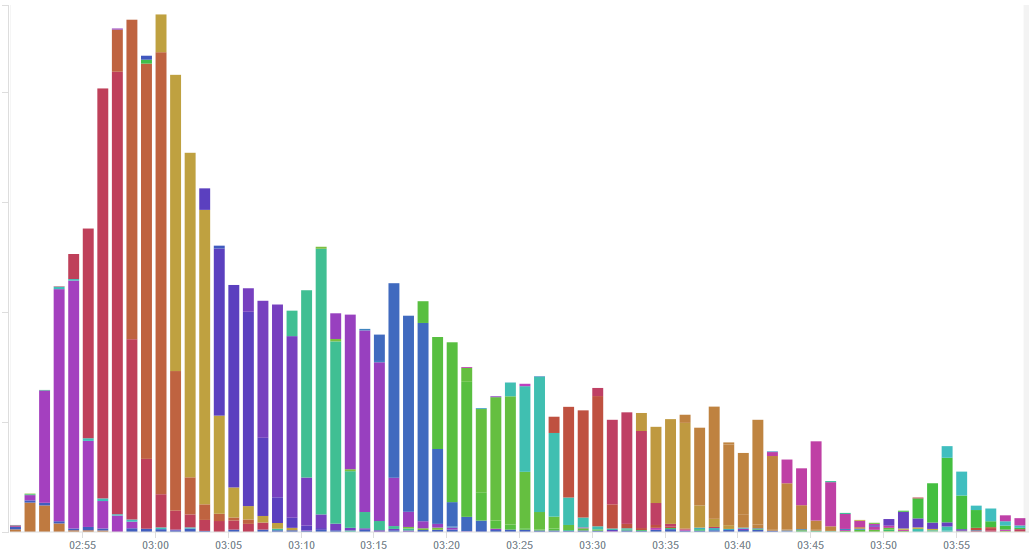 Attack morphs over time to evade detection
Behind the attack – Locky infection
Attacker
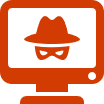 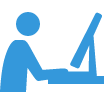 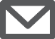 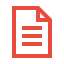 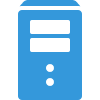 Give me the ransomware
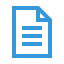 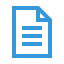 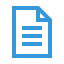 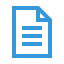 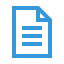 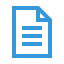 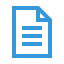 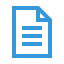 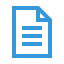 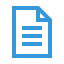 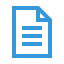 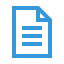 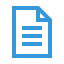 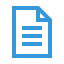 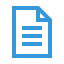 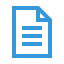 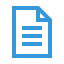 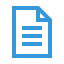 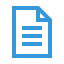 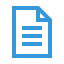 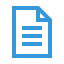 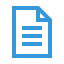 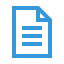 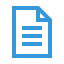 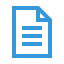 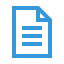 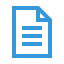 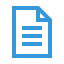 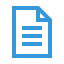 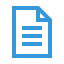 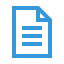 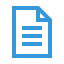 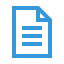 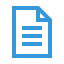 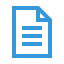 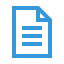 Here it is. Start encrypting.
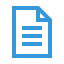 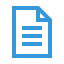 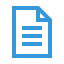 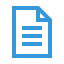 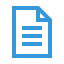 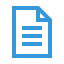 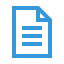 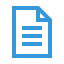 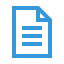 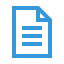 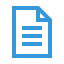 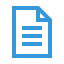 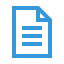 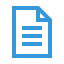 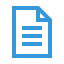 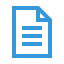 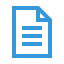 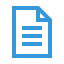 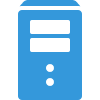 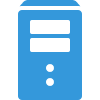 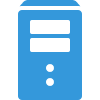 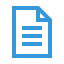 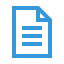 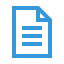 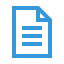 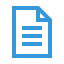 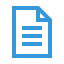 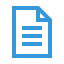 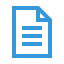 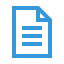 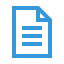 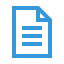 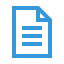 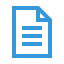 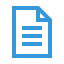 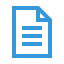 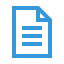 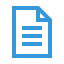 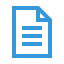 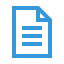 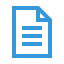 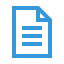 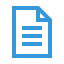 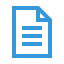 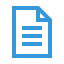 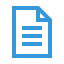 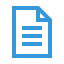 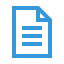 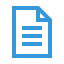 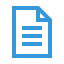 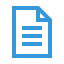 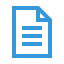 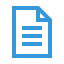 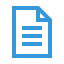 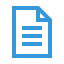 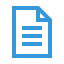 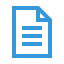 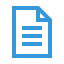 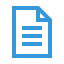 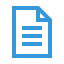 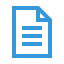 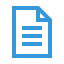 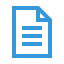 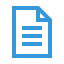 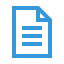 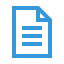 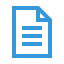 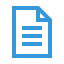 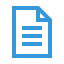 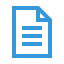 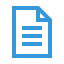 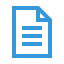 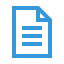 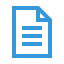 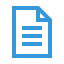 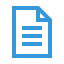 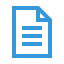 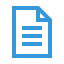 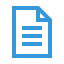 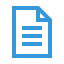 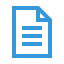 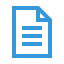 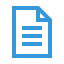 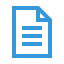 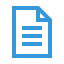 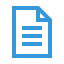 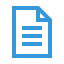 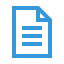 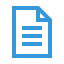 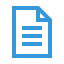 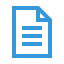 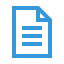 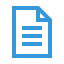 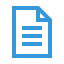 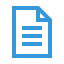 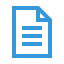 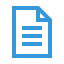 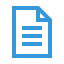 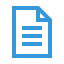 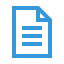 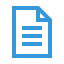 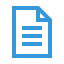 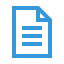 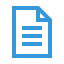 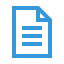 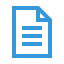 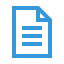 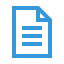 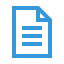 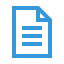 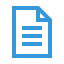 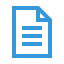 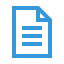 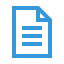 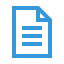 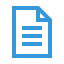 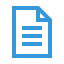 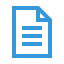 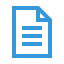 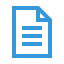 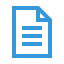 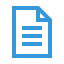 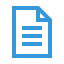 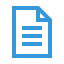 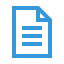 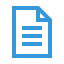 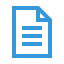 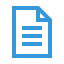 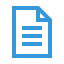 Command and control
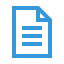 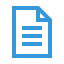 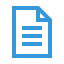 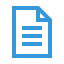 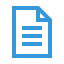 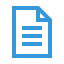 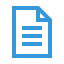 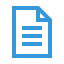 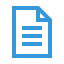 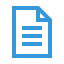 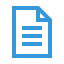 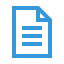 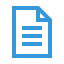 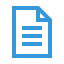 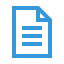 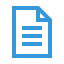 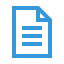 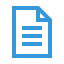 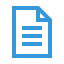 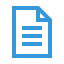 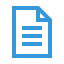 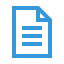 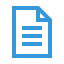 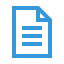 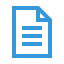 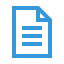 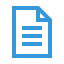 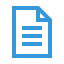 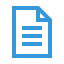 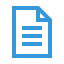 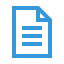 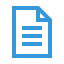 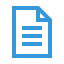 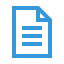 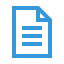 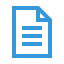 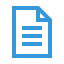 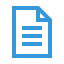 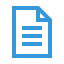 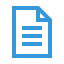 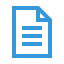 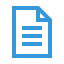 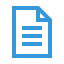 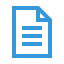 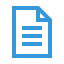 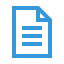 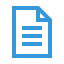 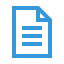 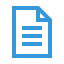 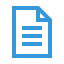 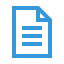 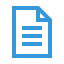 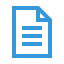 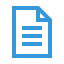 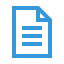 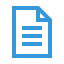 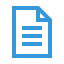 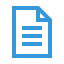 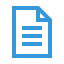 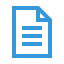 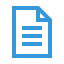 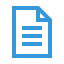 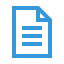 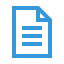 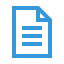 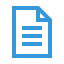 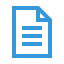 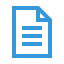 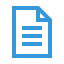 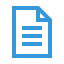 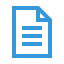 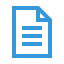 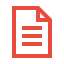 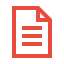 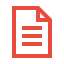 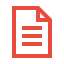 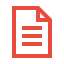 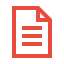 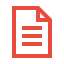 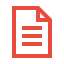 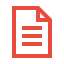 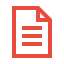 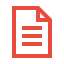 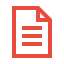 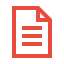 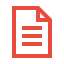 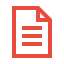 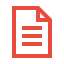 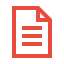 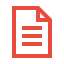 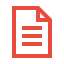 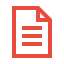 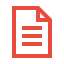 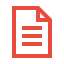 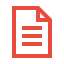 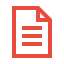 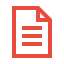 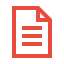 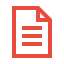 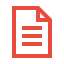 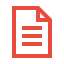 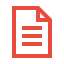 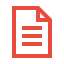 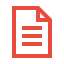 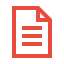 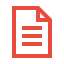 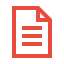 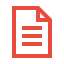 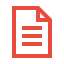 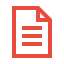 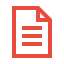 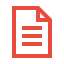 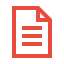 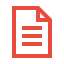 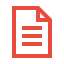 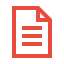 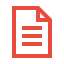 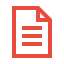 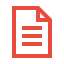 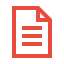 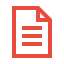 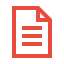 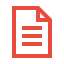 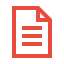 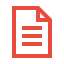 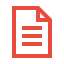 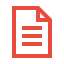 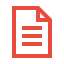 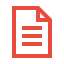 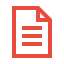 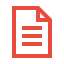 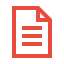 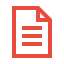 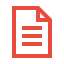 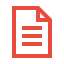 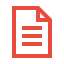 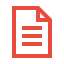 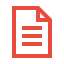 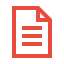 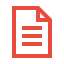 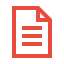 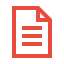 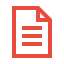 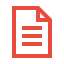 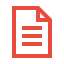 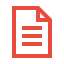 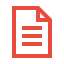 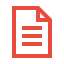 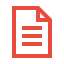 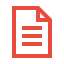 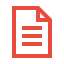 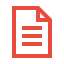 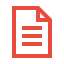 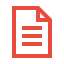 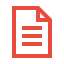 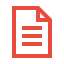 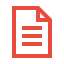 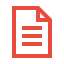 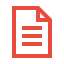 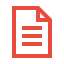 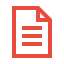 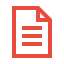 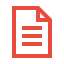 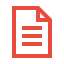 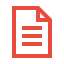 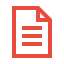 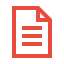 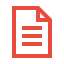 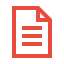 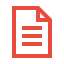 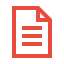 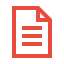 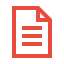 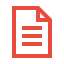 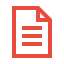 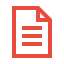 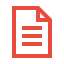 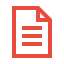 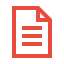 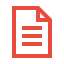 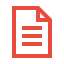 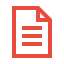 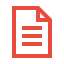 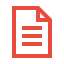 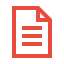 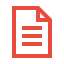 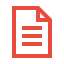 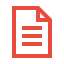 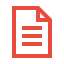 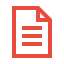 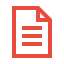 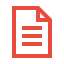 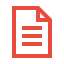 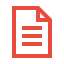 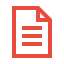 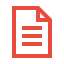 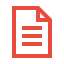 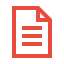 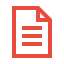 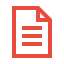 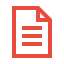 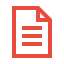 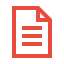 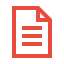 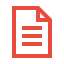 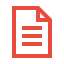 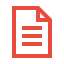 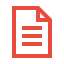 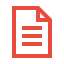 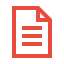 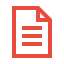 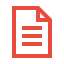 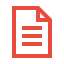 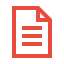 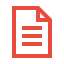 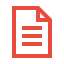 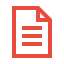 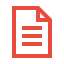 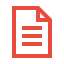 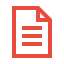 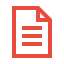 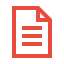 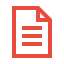 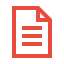 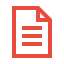 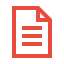 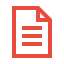 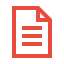 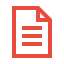 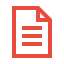 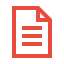 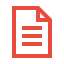 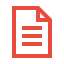 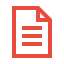 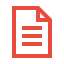 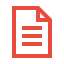 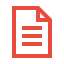 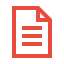 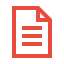 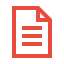 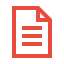 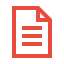 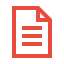 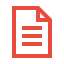 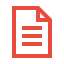 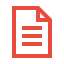 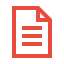 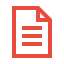 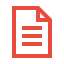 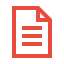 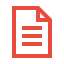 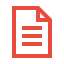 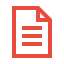 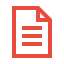 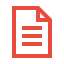 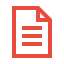 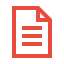 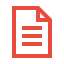 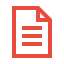 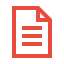 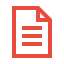 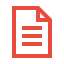 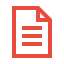 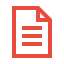 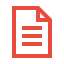 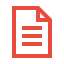 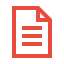 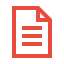 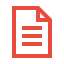 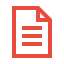 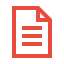 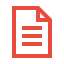 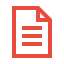 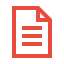 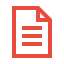 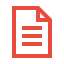 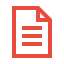 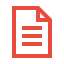 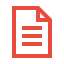 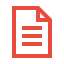 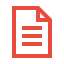 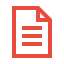 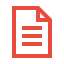 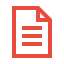 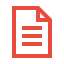 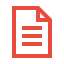 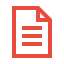 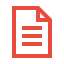 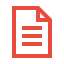 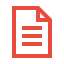 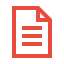 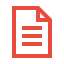 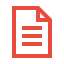 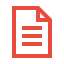 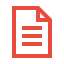 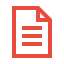 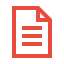 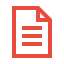 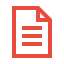 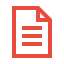 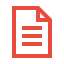 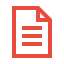 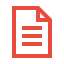 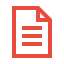 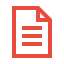 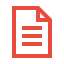 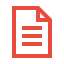 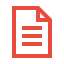 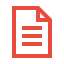 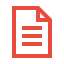 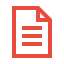 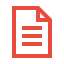 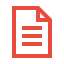 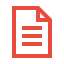 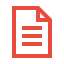 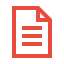 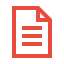 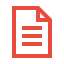 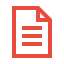 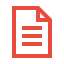 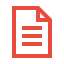 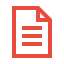 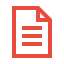 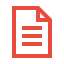 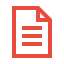 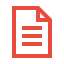 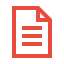 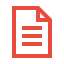 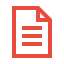 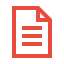 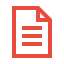 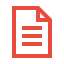 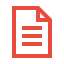 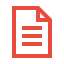 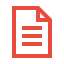 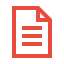 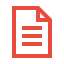 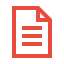 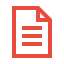 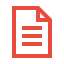 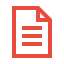 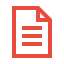 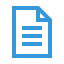 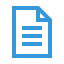 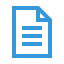 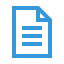 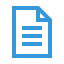 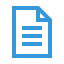 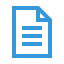 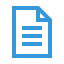 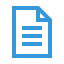 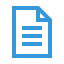 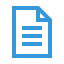 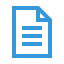 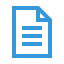 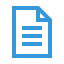 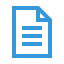 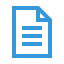 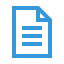 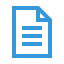 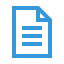 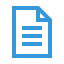 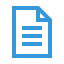 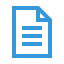 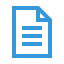 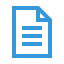 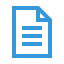 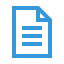 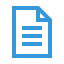 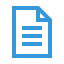 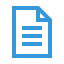 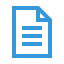 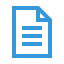 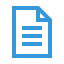 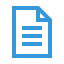 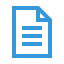 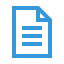 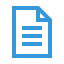 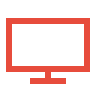 ! $
Solid protection
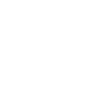 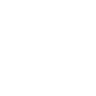 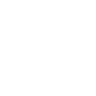 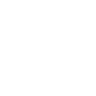 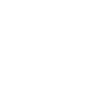 ATP: built into Office 365
Heuristic Clustering
AV Scanners
Reputation Blocking
Edge Block
Antispam
Phish
Spoof
ATP Safe Links
ATP Safe Attachments
Preventing advanced attacks
O365 Edge
sender ip: 10.2.1.1
sender: badguy@malicious.com
recipient: goodguy@contoso.com
internal reputation: bad
external reputation: bad
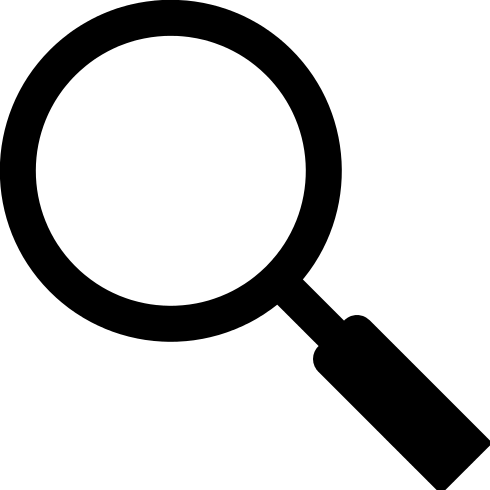 Internet
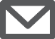 Preventing advanced attacks
Signature AV Scans
Reputation Block
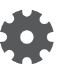 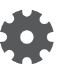 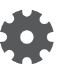 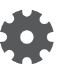 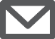 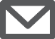 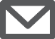 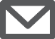 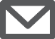 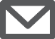 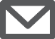 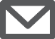 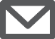 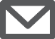 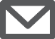 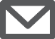 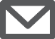 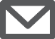 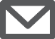 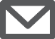 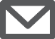 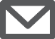 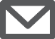 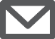 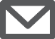 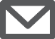 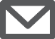 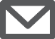 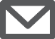 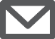 00101011011010010101011010101101011
01010101010101100110001101010101010
10010101100010101011110101010110101
10010101110101010011111010101001101
1001101010111011010101010100101010
11010101010101010101101010101010101
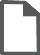 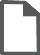 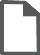 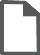 EXE
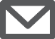 Preventing advanced attacks
ATP Safe Attachments
Heuristic Clustering
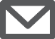 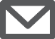 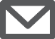 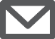 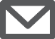 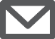 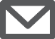 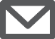 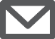 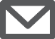 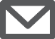 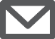 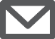 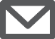 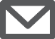 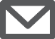 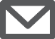 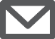 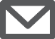 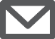 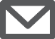 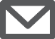 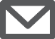 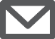 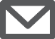 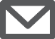 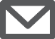 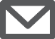 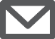 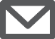 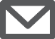 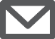 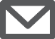 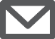 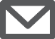 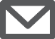 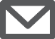 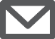 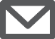 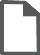 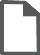 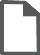 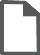 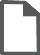 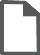 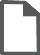 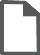 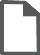 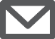 Sandbox
memory scan
registry
network
obfuscation
C2 server
evasion
file I/O
encryption
Preventing advanced attacks
Safe Links Server
Anti-Spam/Phish/Spoof Filters
Safe Links
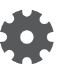 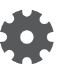 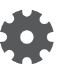 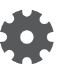 Fingerprinting
Content Filters
To: gopi@contoso.com

Check out this URL.
Clustering
Analyst Rules
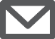 Spoof Detection
URL Reputation
Sender Rep
Block Lists
Target Server
Preventing advanced attacks
ZAP
Mailbox
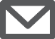 Defense in depth
Anti-Malware Pipeline
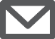 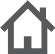 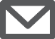 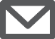 AV Engines
Reputation
ATP
Heuristic
Clustering
The future of false positives/negatives
Empower admins to block or allow specific URLs or files for their organization.
Will provide an early signal to O365 that an FP or FN is impacting customers.
False Positives
False Negatives
Organization Allow / Block
Release malware caught mail to the recipient or an admin mailbox for further investigation.
Easily submit files, urls, or messages to O365 as spam, malware, phish, etc...
Get admin feedback on the status of your submissions.
Malware Quarantine
O365 Submissions
ATP vs. 3rd Party Solutions
The EOP/ATP filtering pipeline offers world class malware protection.
ATP is built in to EOP.  Setup takes less than a minute.
ATP will protect more than just email.
Microsoft is uniquely positioned to respond to the evolving threat space.
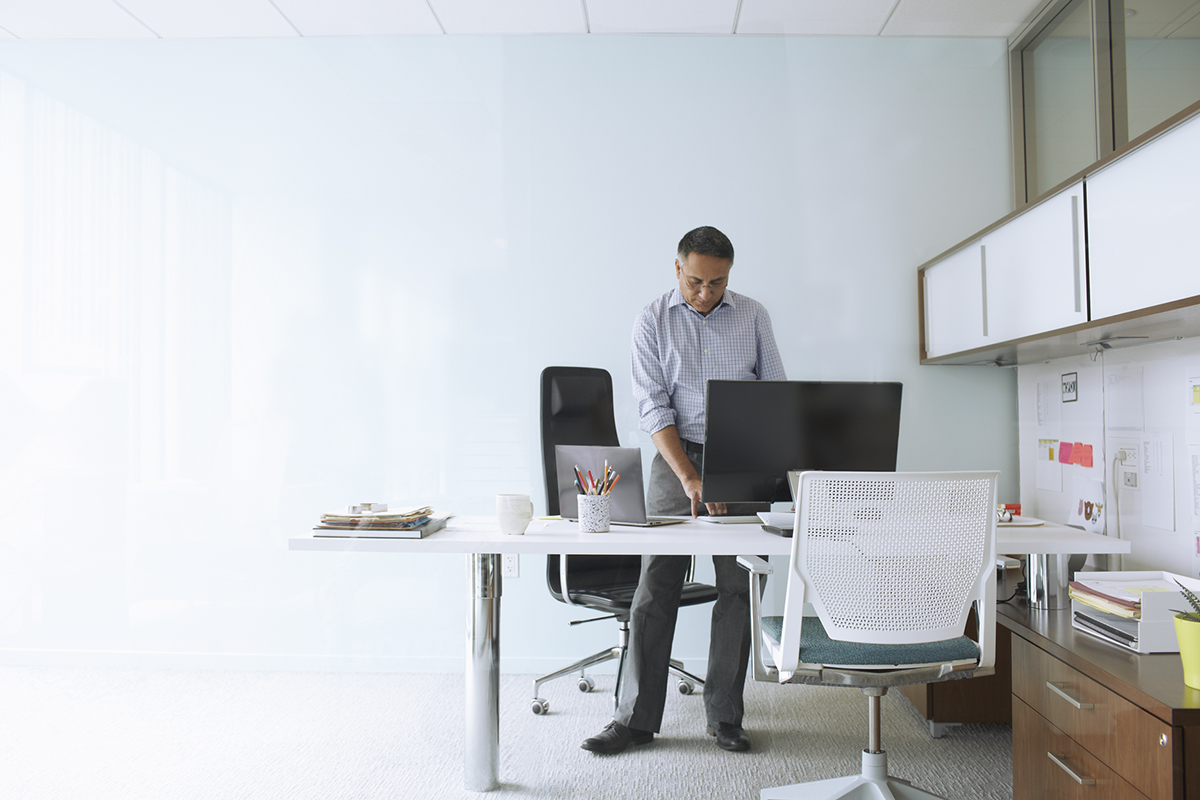 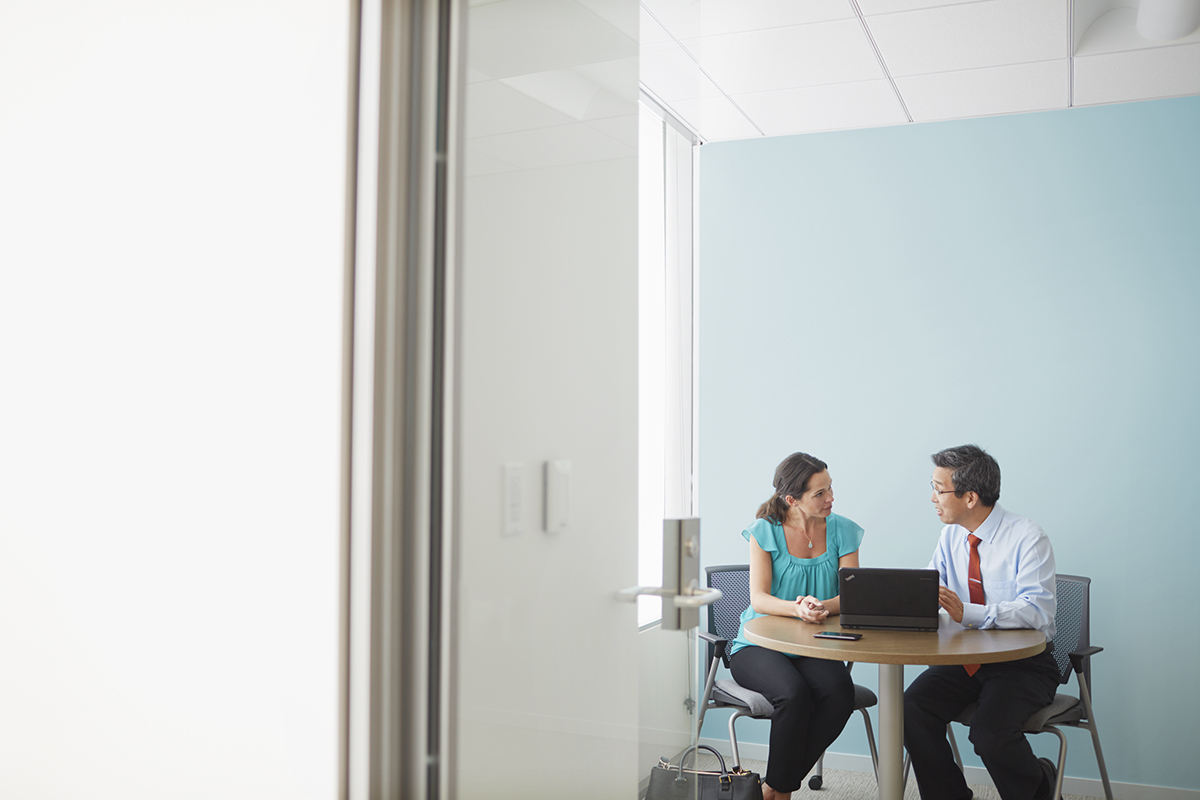 SOLID PROTECTION DEMOS
Dynamic Email Delivery
Receive every email immediately.  Safe Attachments scanning occurs in the background and email attachments become automatically available when we know the attachments are safe.
Linked Content Detonation
Merging the technologies behind Safe Links and Safe Attachments to provide full sandbox protection for content pointed to by links in emails.
Full-suite solution
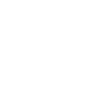 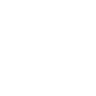 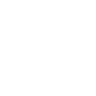 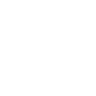 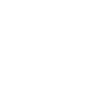 Expanding Advanced Threat Protection
Outlook
SharePoint
Exchange
ATP
PowerPoint
Word
Yammer
Skype for Business
Excel
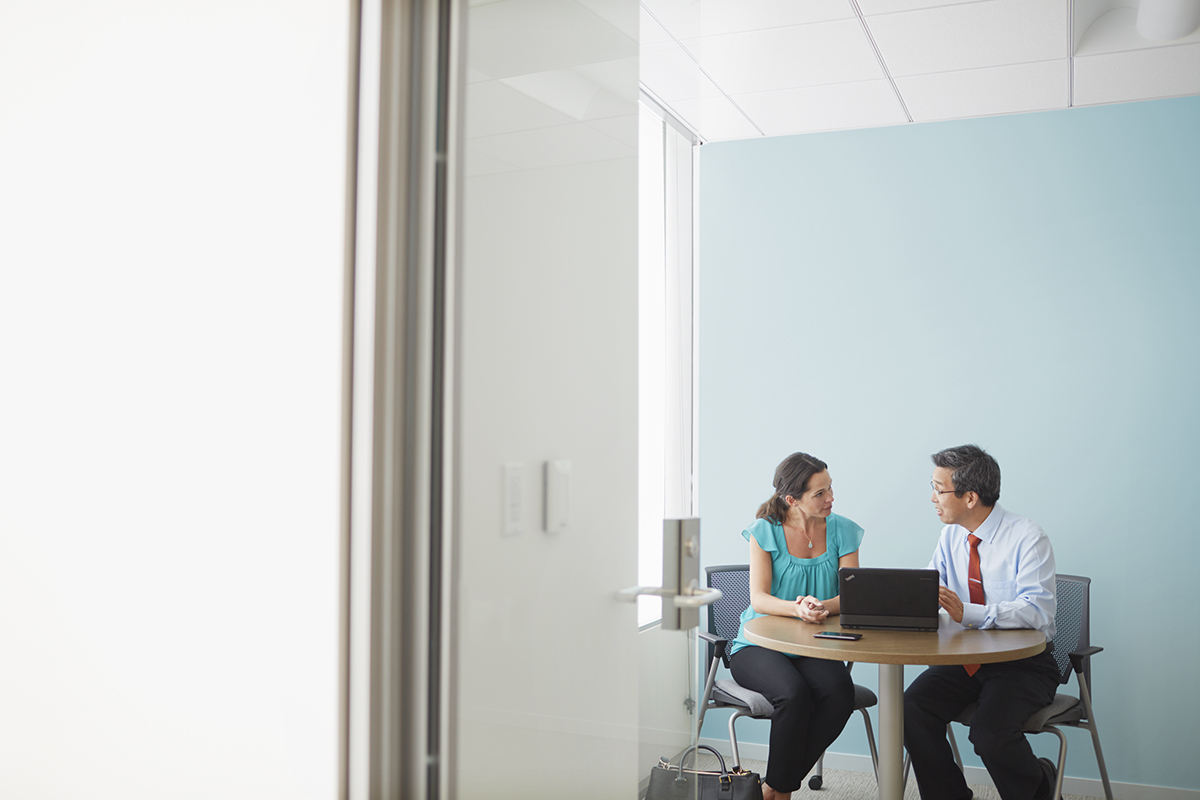 FULL SUITE SOLUTION DEMOS
Safe Attachments in Sharepoint
Extending the protection of Safe Attachments to files stored in SharePoint Online.
Safe Links in Office Clients
Native integration of Safe Links in Office 2016 clients will provide time of click protection, even inside of documents.
Threat intelligence
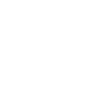 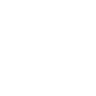 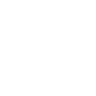 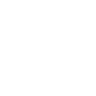 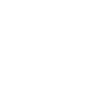 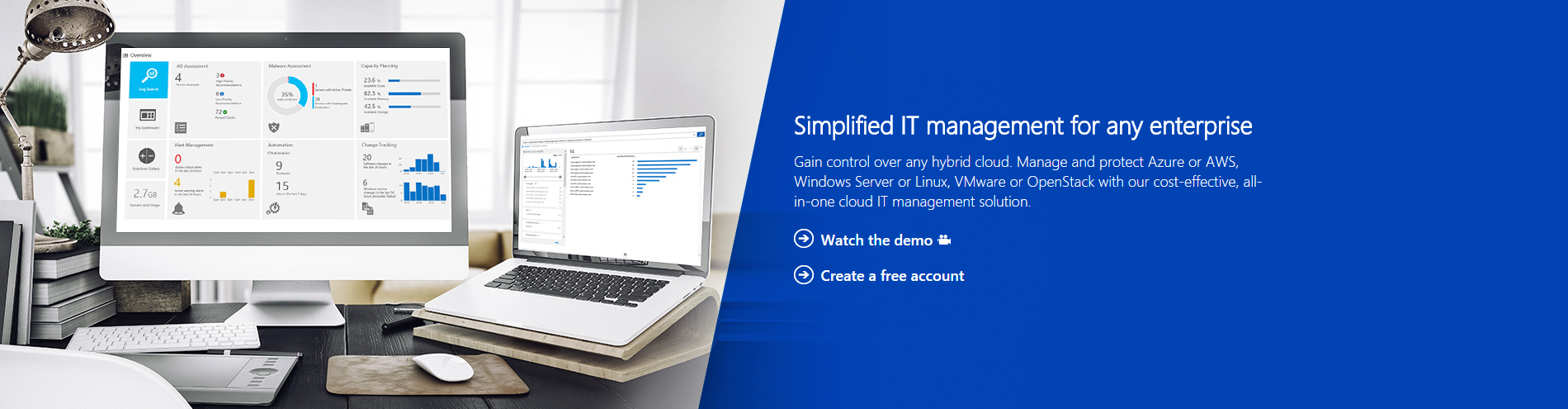 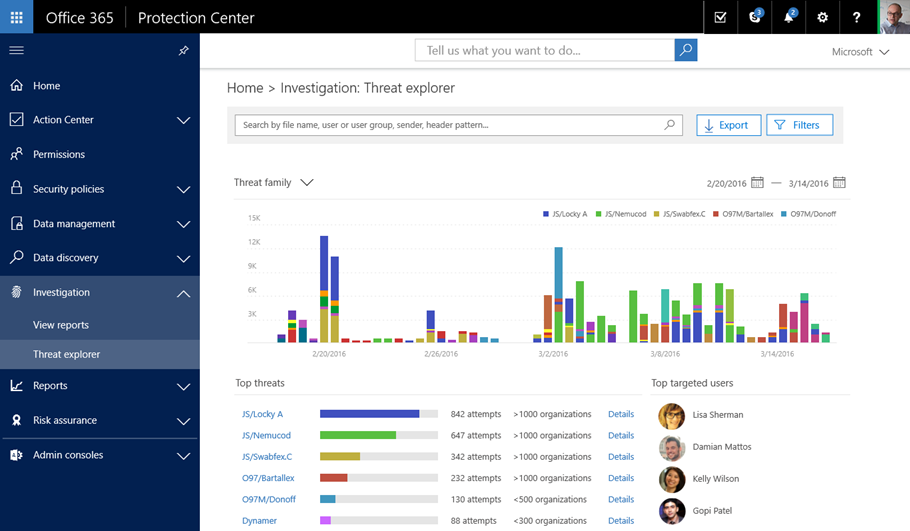 Simplified threat intelligence for O365 customers

Take control of your Office 365 deployment. Get full visibility into what threats are in your environment, which users are compromised and what data is at risk.
!
Phishing, malware, suspicious activity
Rich threat signals from SharePoint, Exchange, OneDrive for Business, Skype for Business and AAD.
Smart correlation and context
Correlation of security signals from across Microsoft, global targeting data and actor profiles give you detailed context.
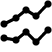 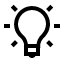 Visibility into threats
Rich Insights
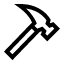 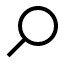 Threat alerts and guided remediation
Pivot and explore threats, view events from across O365 on a single timeline. Use threat data to drive smart policy.
The Microsoft suite and beyond
First party integration with Microsoft tools, standardized log feed for 3rd party tools.
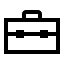 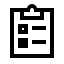 Investigate Breach
Integrated into the tools you use
Evolving threat recommendations
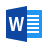 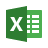 Locky
Malware
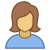 Read
Changed
Linda
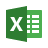 Manager
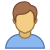 Read
Finance
Important
Gopi
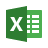 Credit cards
Edited
Forwarded
Sensitive
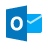 Read
Received
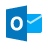 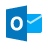 Targeted
Phish
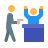 Evolving threat recommendations
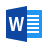 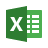 Locky
Malware
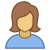 Read
Changed
Linda
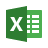 Manager
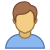 Read
Finance
Important
Gopi
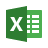 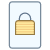 Infected
Credit cards
Edited
Forwarded
Sensitive
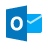 Read
Received
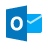 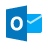 Targeted
Phish
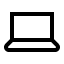 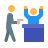 Infected
Rich investigation
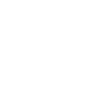 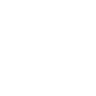 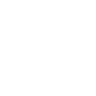 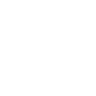 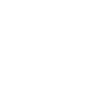 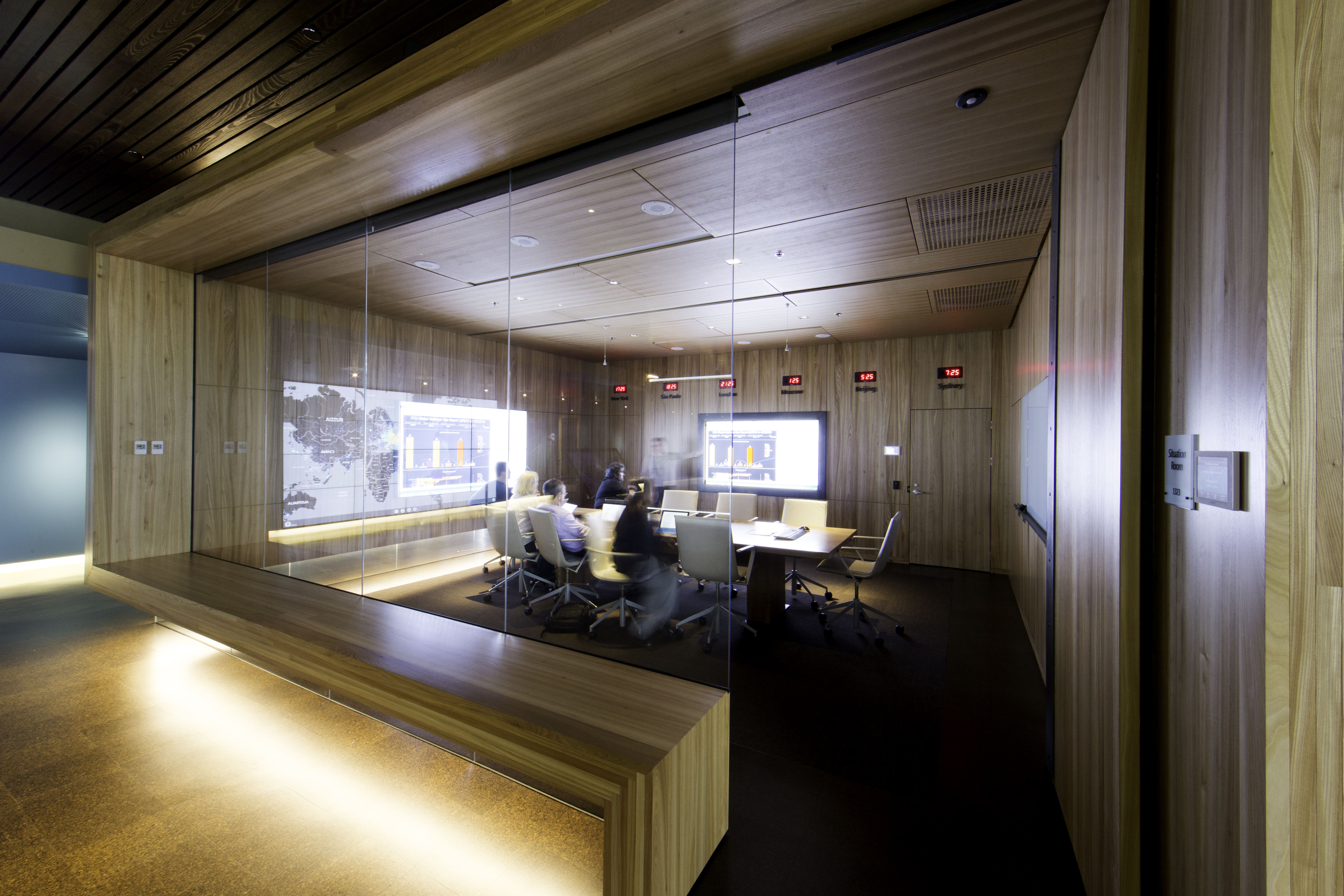 THREAT INTELLIGENCE DEMOS
Threat Dashboard
Learn about the threat landscape and the main risks for your organization
Threat Explorer
Navigate through your threat data to pinpoint hotspots and get a deep understanding of attacks
Office 365 ATP and Threat Intelligence
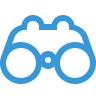 Threat landscape

Solid protection

Full-suite solution

Threat Intelligence

Rich investigation
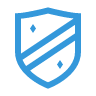 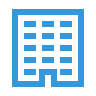 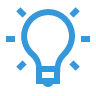 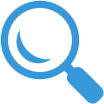 Looking for more?
Email security
BRK2035: Learn about advancements in Office 365 Advanced Threat Protection
BRK3023: Understand how Microsoft protects you against Spoof, Phish, Malware, and Spam emails
THR3009: Understand how Microsoft protects you against Spoof, Phish, Malware, and Spam emails
THR2006: Get an edge over attackers – what you need to know about email threats

O365 Security and Compliance
BRK3018: Take control of your security and compliance with Office 365
BRK3040: Own your data with next generation access control technology in Office 365

Monitoring
BRK3024: Build security and compliance solutions using Office 365 security and compliance APIs
icons by icons8.com
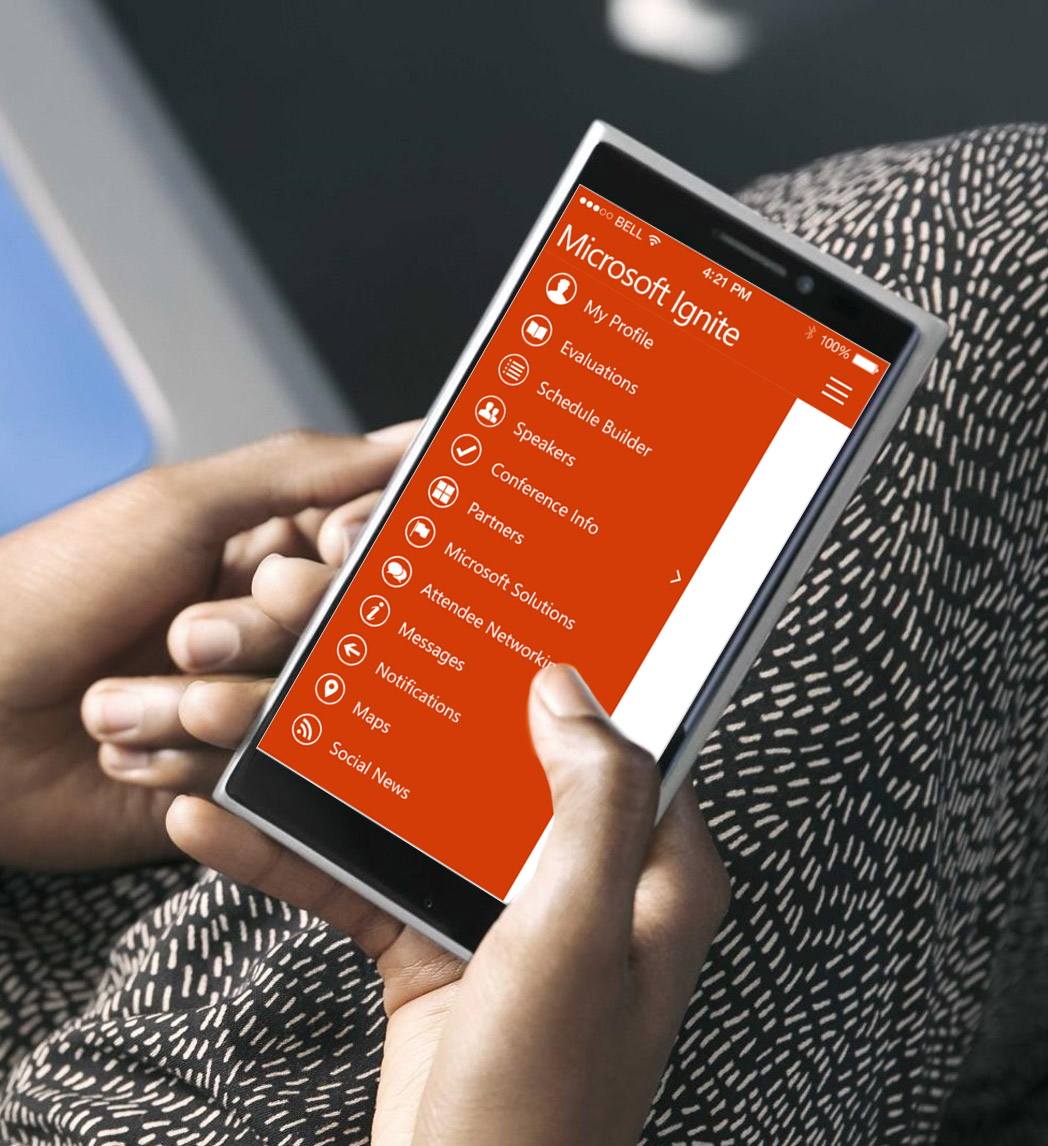 Please evaluate this session
Your feedback is important to us!
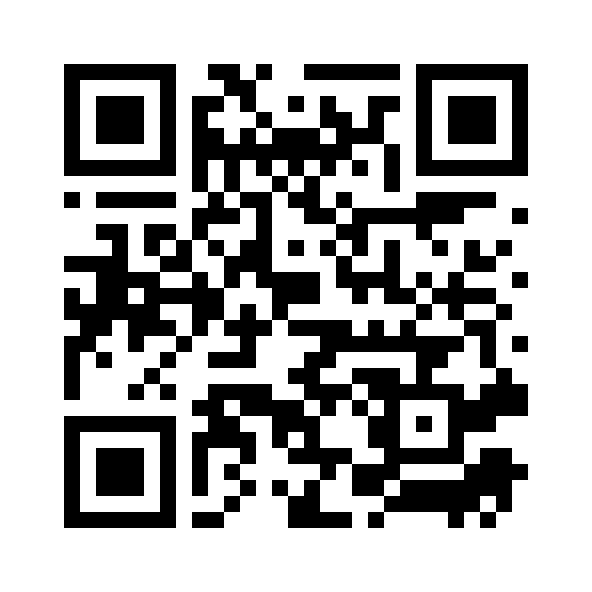 From your PC or Tablet visit MyIgnite at http://myignite.microsoft.com

From your phone download and use the Ignite Mobile App by scanning  the QR code above or visiting https://aka.ms/ignite.mobileapp